Iterator Pattern
By:
Dr. Jim Fawcett & Rutu Pandya
CSE 776 Design Patterns
Summer 2009
1
Roadmap
Intent
Motivation
Forces
Polymorphic Iteration
Applicability
Structure
Participants
Collaboration
Consequences 
Implementation
Sample Code
Known Uses
Related Patterns
References
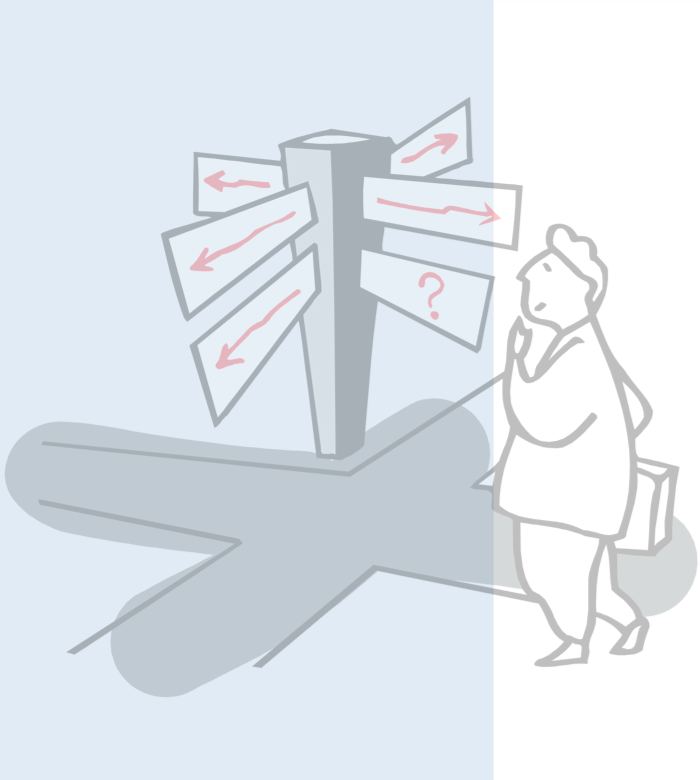 2
Intent
Provide a way to access the elements of an aggregate object sequentially without exposing its underlying representation
Also Known As…
Cursor
3
Motivation
Need to "abstract" the traversal of wildly different data structures so that algorithms can be defined that are capable of interfacing with each transparently

Ex.  In a List
4
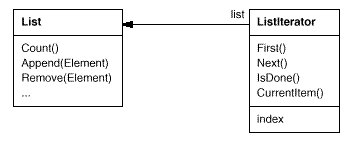 A List class would call for a ListIterator

The ListIterator class defines an interface
for accessing the list's elements

 An iterator object is responsible for keeping track of the current element; that is, it knows which elements have been traversed already
5
Forces
Separating the traversal mechanism from the List object lets us define iterators for different traversal policies without enumerating them in the List interface

The iterator and the list are coupled, and the client must know that it is a list that's traversed as opposed to some other aggregate structure

It would be better if we could change the aggregate class without changing client code
6
Polymorphic Iteration
SkipList implementation of a list

We want to be able to write code that works for both List and SkipList objects
7
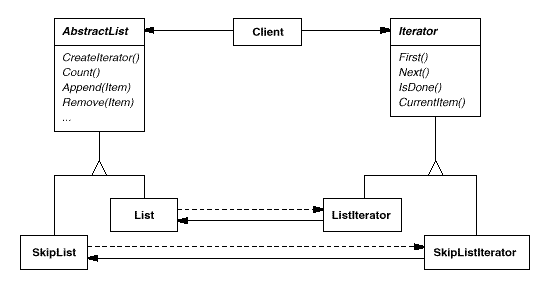 CreateIterator() is an example of a factory method

We use it here to let a client ask a list object for the appropriate iterator

The Factory Method approach give rise to two class hierarchies, one for lists and another for iterators. The CreateIterator factory method "connects" the two hierarchies
8
Applicability
Use the Iterator pattern

 Access an aggregate object's contents without exposing its internal representation

 Support multiple traversals of aggregate objects

 Provide a uniform interface for traversing different aggregate structures (that is, to support polymorphic iteration)
9
Structure
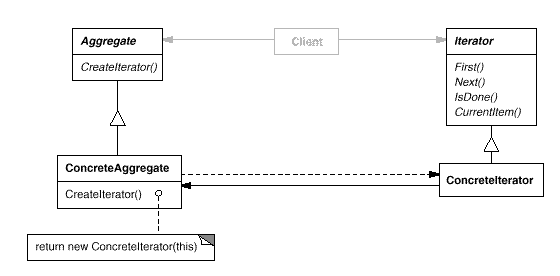 10
Participants
1. Iterator
	defines an interface for accessing and traversing elements

2. ConcreteIterator
               implements the Iterator interface
               keeps track of the current position in the traversal of the 	aggregate

3.  Aggregate
               defines an interface for creating an Iterator object

 4. ConcreteAggregate
               implements the Iterator creation interface to return an  
	 instance of the proper ConcreteIterator
11
Collaborations
A ConcreteIterator keeps track of the current object in the aggregate and can compute the succeeding object in the traversal
12
Consequences
The Iterator pattern has three important consequences:
It supports variations in the traversal of an aggregate

Iterators simplify the Aggregate interface

3.    More than one traversal can be pending on an aggregate
13
Implementation
1. Who controls the iteration? 

2. Who defines the traversal algorithm?

3. How robust is the iterator?

4. Additional Iterator operations.
5. Using polymorphic iterators in C++.

6. Iterators may have privileged access.

7. Iterators for composites

8. Null iterators.
14
Sample Code
15
Known Uses
Common in object-oriented systems. 
Most collection class libraries offer iterators in one form or another.
Booch components: a popular collection class library. It provides both a fixed size (bounded) and dynamically growing (unbounded) implementation of a queue
Polymorphic iterators and the cleanup Proxy are provided by the ET++ container classes
The Unidraw graphical editing framework classes use cursor-based iterators
ObjectWindows 2.0: class hierarchy of iterators for containers
16
Related Patterns
Composite: Iterators are often applied to recursive structures such as Composites.

Factory Method: Polymorphic iterators rely on factory methods to instantiate the appropriate Iterator subclass.

Memento:  often used in conjunction with the Iterator pattern. An iterator can use a memento to capture the state of an iteration. The iterator stores the memento internally.
17
References
Design Patterns  
   Elements of Reusable Object-Oriented Software
   by Erich Gamma, Richard Helm, Ralph Johnson, John 
   Vlissides

 http://en.wikipedia.org/wiki/Singleton_pattern

http://en.wikipedia.org/wiki/Singleton_pattern
18
Thank you
19